Python and Sqlite: Multi-tables
Learning objectives
Create a database using Python-Sqlite
Create multi-table databases
Explain what SQL injections are
Multiple Tables
Primary key
Authors Table
Use more than 1 table to reduce data redundancy and inconsistencies
Foreign 
key
Books Table
Primary key
Authors Table
Database case study: book and author  table
Foreign key
Books Table
We will use this database table in the examples that follow.
Multi table database
import sqlite3 
import os 

# Remove database if it exists 
if os.path.isfile('database.db’):
	os.remove('database.db’) 

# Create database and open database 
conn = sqlite3.connect('database.db’) 
db = conn.cursor() 
db.execute("PRAGMA foreign_keys = ON")
python-sqlite/sd-multi_table.py
Create author and books tables
db.execute("""CREATE TABLE authors(
            author_ID INTEGER PRIMARY KEY, 
            firstname TEXT,
	    surname TEXT,
            agent TEXT)""") 

db.execute("""CREATE TABLE books(
            book_ID INTEGER PRIMARY KEY, 
            author_ID INTEGER, 
            title TEXT, 
            year INTEGER, 
            publisher TEXT, 
            FOREIGN KEY (author_ID) REFERENCES 
            authors(author_ID) on DELETE CASCADE)""")
AuthorID is primary key in Author table and is used to cross reference with the AuthorID in the book table which is the foreign key so the two tables can be linked
Insert data into authors table
db.execute("""INSERT INTO authors 
           VALUES(NULL,'JK','Rowling','Neil Blair')""") 
db.execute("""INSERT INTO authors 
           VALUES(NULL,'Michael','Morpurgo’,
           'David Higham Associates ',')""")
db.execute("""INSERT INTO authors 
           VALUES(NULL,'Roald','Dahl’,
          'David Higham Associates ')""")
Insert data into books table
db.execute("""INSERT INTO books 
            VALUES(1,1,'Harry Potter and the Order  
            of the Phoenix',2003,'Bloomsbury')""") 
db.execute("""INSERT INTO books 
           VALUES(2,1,'Fantastic Beasts and where to
           find them',2001,'Bloomsbury')""") 
db.execute("""INSERT INTO books 
           VALUES(3,2,'War Horse',1982,'HarperCollins')""") 
db.execute("""INSERT INTO books 
           VALUES(4,2,'Private Peacecful',2003,'HarperCollins')""") 
db.execute("""INSERT INTO books 
           VALUES(5,3,'Going Solo',1986,'Penguin')""") 
db.execute("""INSERT INTO books 
           VALUES(6,3,'The BFG',1982,'Penguin')""")
To check the tables use:
print_table("""SELECT * FROM authors""") print_table("""SELECT * FROM books""")
What is the difference between the following select statements?
print_table("""SELECT authors.name, books.title 
from authors, books WHERE 
authors.author_ID=books.author_ID""") 

print_table("""SELECT authors.name, books.title 
from authors, books WHERE 
authors.author_ID=books.author_ID ORDER BY 
authors.name DESC""") 

print_table("""SELECT authors.name, books.title from 
books INNER JOIN authors ON 
authors.author_ID=books.author_ID""")
Modify
Now let us try to insert an author that does not exist into the books table. What happens? 

db.execute("""INSERT INTO books (book_ID,author_ID,title) 
           VALUES(7,4,'Fantastic Mr Fox')""")

When we delete record from authors what happens in books? 

sql="DELETE FROM authors WHERE name='Roald Dahl'"
db.execute(sql) 
print_table("""SELECT * FROM books""")

Now do all the above without the primary key and foreign key constraint.
Selecting data from multiple tables
How do we find out which author wrote a particular book? 
We could execute two SQL statements and take the output of the foreign key from the first which is the author_ID to enter it as a parameter to the second.
conn = sqlite3.connect('database.db’) 
db = conn.cursor()
 
db.execute("SELECT author_ID FROM books WHERE title='War Horse’”)
authorID=db.fetchone()
db.execute("SELECT name FROM authors WHERE author_ID=?",authorID) 

print(db.fetchone()[0])
Subqueries
Alternatively we can use a subquery which would be much more concise 
A subquery is a nested query where you have a query inside a query
db.execute("""SELECT name FROM authors WHERE author_ID=(
SELECT author_ID FROM books WHERE title='War Horse')""") 

print(db.fetchone()[0])
SQL injection
An SQL injections are a way of hacking into databases. 
The hacker enters some input that can access data in the database that they should not have access to (eg passwords of other people) or modify the database  
Let us demonstrate this using a simple example.
SQL injection – Database setup
import sqlite3 
conn = sqlite3.connect("database.db") 
cursor = conn.cursor() 

# create a table 
cursor.execute("DROP TABLE IF EXISTS users")
cursor.execute("""CREATE TABLE users (username text, password text, fav_food text)""") 

#simple insertion 
cursor.execute("""INSERT INTO users (username, password,fav_food) VALUES ("Bart", "abc","Candy")""") 
cursor.execute("""INSERT INTO users (username, password,fav_food) VALUES ("Homer", "def","Doghnuts")""") 
cursor.execute("""INSERT INTO users (username, password,fav_food) VALUES ("Lisa", "ghi","Tofu")""") 
cursor.execute("""INSERT INTO users (username, password,fav_food) VALUES ("Maggie", "jkl","Milk")""") 
conn.commit()
conn.close()
python-sqlite/sql-injection.py
SQL injection
username= "'Barney' OR 0=0" 
password= "'Barney' OR 0=0" 

sql = "SELECT * FROM users WHERE username =" + username + " AND password =" + password 
print(sql) 
cursor.execute(sql) 
all_rows = cursor.fetchall() 

for row in all_rows: 
 print('{0} : {1}, {2}'.format(row[0], row[1], row[2]))
SQL injection output
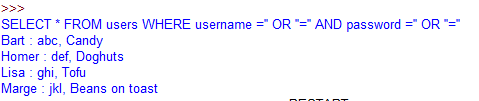 By running this code we have been able to access all the data in the database including all usernames and passwords.  Of course you would expect the passwords to be encrypted, nevertheless we have obtained data we were never intended to access. 
In this trivial example we have a list of usernames and passwords and the favourite food.  Consider the impact of an SQL injection if more important information was contained such as someone’s medical records or bank details.
Fortunately the code we have been developing is less susceptible to SQL injection because we use SQL parameters. For sqlite we use “?”. But we do need to be sure that our database is secure and develop our code accordingly.
Make
Create a finance organiser, aimed at teenagers.
Keeps record of transactions in a database
Can add money to balance
Can remove money from balance
Record all purchases and their category (eg clothes, food, entertainment, socialising, hobbies)
Plot a pi chart to determine proportion of purchases in each category

Advanced
Use a GUI
Use multiple tables
Suggested table attributes
Transaction ID
Transaction description
Transaction date
Transaction time
Transaction category
Amount
Income 
Spending